信息图表精选
柱/条形图
饼/环形图
折线/面图
其他图表
柱/条形图
柱/条形图
下图为图表和图形组合而成，可以根据需要修改图表数字以及颜色。
45%
28%
35%
18%
25%
44%
43%
24%
柱/条形图
下图为图表和图形组合而成，可以根据需要修改图表数字以及颜色。
2.8
1.8
4.4
2.4
柱/条形图
简要说明
右图由柱形图表直接设置；
可调整数据比例和颜色；
可以辅助文字加以说明；
可更换矢量图标。
柱/条形图
创意来源
简要说明
右击图表，可以修改数据比例；
可根据具体应用增加表示类别的文字或图标。
柱/条形图
简要说明
右图由柱形图表直接设置；
可调整数据比例；
可以辅助文字加以说明；
如需修改颜色，请在右图修改然后粘贴到图表上即可；
若不会上述操作，请参阅布衣公子《流行图表设置》。
柱/条形图
下图为图表和图形组合而成，可以根据需要修改图表数字以及颜色。
柱/条形图
70%
50%
30%
10%
简要说明
右图由图形和图表组合而成；
可以辅助文字加以说明；
可以根据需要调整颜色；
可调整数据比例，同时移动椭圆。
柱/条形图
纯图形做成的图表，需要根据数据手动调整柱形长度，调整方法是制作一个对应的柱形图表作参考。
100%
95%
90%
80%
75%
70%
65%
50%
柱/条形图
简要说明
右图由图表设置而成；
可以更改数据及颜色；
可以替换原有矢量图标；
可以辅助文字加以说明。
柱/条形图
简要说明
右图由图形和图表组合而成；
可以更改数据及颜色；
可以替换原有矢量图标；
可以辅助文字加以说明。
75%
25%
100%
80%
柱/条形图
简要说明
右图由图表设置而成；
修改数据注意是系列2；
可以自行调整颜色；
可以辅助文字加以说明。
柱/条形图
简要说明
右图由图表设置而成；
可根据需要修改数据；
可以自行调整颜色；
可以辅助文字加以说明。
柱/条形图
简要说明
右图由图形和数据图表组合而成；
可根据需要修改图表数据；
可以辅助文字加以说明；
颜色可以根据需要进行修改。
柱/条形图
ADD YOUR TITLE HERE
简要说明
右图由数据图表设计而成；
可根据需要修改图表数据；
可以辅助文字加以说明；
颜色可以根据需要进行修改。
柱/条形图
下图为图表和图形组合而成，可以根据需要修改图表数字以及颜色。
某地区夏季历年最高气温
2013
2014
2015
柱/条形图
A solution
B solution
简要说明
右图由图标和数据图表组合而成；
可根据需要修改图表数据；
可以辅助文字加以说明；
颜色可以根据需要进行修改。
C solution
饼/环形图
饼/环形图
下图也可以用                来替换。
40%
31%
简要说明
右图由两个同样数据的环形图叠加而成；
使用时需同时修改两个图形的对应数据；
注意数字也同时需要修改；
可以辅助文字加以说明；
颜色可以根据需要进行修改。
15%
14%
饼/环形图
25%
50%
75%
100%
简要说明
右图由圆环图表设置而成；
可根据需要修改对应比例；
注意数字也同时需要修改；
可辅助文字加以补充说明；
颜色可根据需要进行修改。
饼/环形图
75%
50%
70%
40%
简要说明
右图由圆环图表设置而成；
可根据需要修改对应比例；
注意数字也同时需要修改；
可辅助文字加以补充说明；
颜色可根据需要进行修改。
饼/环形图
下图为图表和图形组合而成，可以根据需要修改图表数字以及颜色。
Title Here
Title Here
Title Here
饼/环形图
下图为图表和图形组合而成，可以根据需要修改图表数字以及颜色。
ADD YOUR TITLE HERE
60%
36%
20%
饼/环形图
下图为图表和图形组合而成，可以根据需要修改图表数字以及颜色。
ADD YOUR TITLE HERE
15%
15%
8%
20%
20%
10%
饼/环形图
下图为图标和图表组合而成，可以根据需要修改图表数字以及颜色。
ADD YOUR TITLE HERE
28%
36%
52%
17%
饼/环形图
下图为底部PNG素材和图表组合而成，可以根据需要修改图表数字以及颜色。
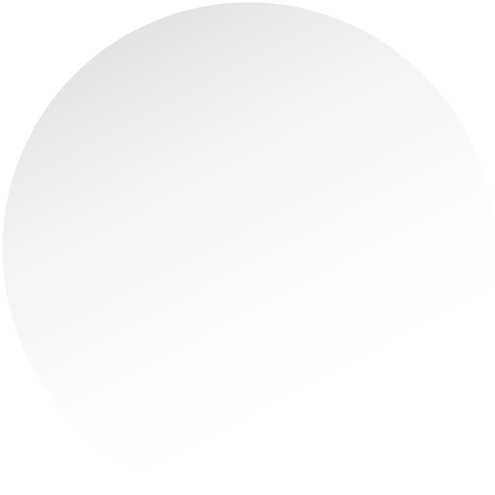 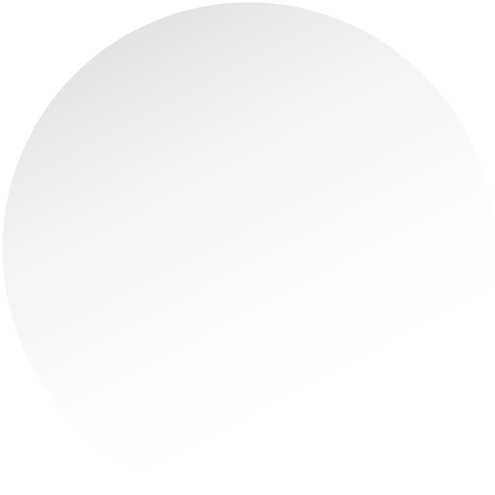 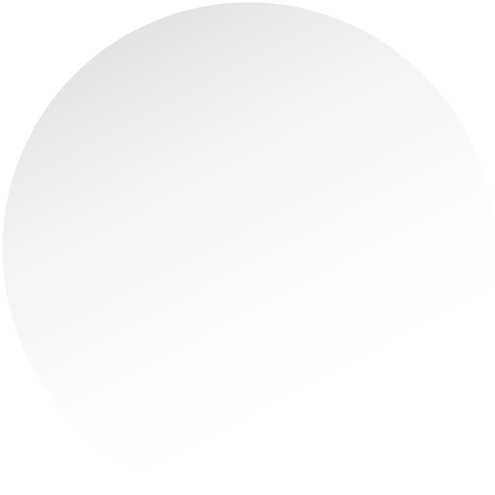 68%
75%
60%
Title Here
Title Here
Title Here
饼/环形图
下图为图标和图表组合而成，可以根据需要修改图表数字以及颜色。
ADD YOUR TITLE HERE
68%
80%
38%
25%
饼/环形图
11%
25%
简要说明
右图由矢量图标和图表组合而成；
可以更改数据及颜色；
可更改图标，重要是借鉴其思路；
可以辅助文字加以说明。
64%
饼/环形图
简要说明
右图由图标和数据图表组合而成；
可根据需要修改图表数据；
可以辅助文字加以说明；
颜色可以根据需要进行修改。
饼/环形图
12%
20%
简要说明
68%
右图由图标和数据图表组合而成；
可根据需要修改图表数据；
可以辅助文字加以说明；
颜色可以根据需要进行修改。
饼/环形图
12.6%
25.0%
13.9%
7.4%
简要说明
右图为图表和透明圆环组成；
可修改图表数据及颜色；
中间矢量图标可更换；
可以辅助文字加以说明。
16.7%
24.4%
折线/面图
折线/面图
简要说明
右图折线图设计而成；
可修改图表数据及颜色；
可以灵活显示数字标签；
可以辅助文字加以说明。
折线/面图
折线/面图
下图采用面积图和折线图组合而成，可以根据需要修改数字及颜色。
折线/面图
下图为图形组合而成，展示发展趋势，可以使用在相应的场合，辅以文字说明。
Growth (e.g. sales, volumes)
launch
Development
Time
Growth
Decline
Introduction
Maturity
其他图表
其他图表
28%
18%
8%
此种图表以三个不同的半圆来表示数据比例，可能不会很精确，但是一种很好的演示尝试。如果要追求绝对的精确，可以通过圆的面积计算公式，结合半径尺寸进行调整。
其他图表
下图为图形组合而成，不是非常精确，可以在特定情境下使用，可以相应的调整模块颜色。
50%
60%
70%
40%
30%
80%
20%
90%
10%
100%
其他图表
其他图表
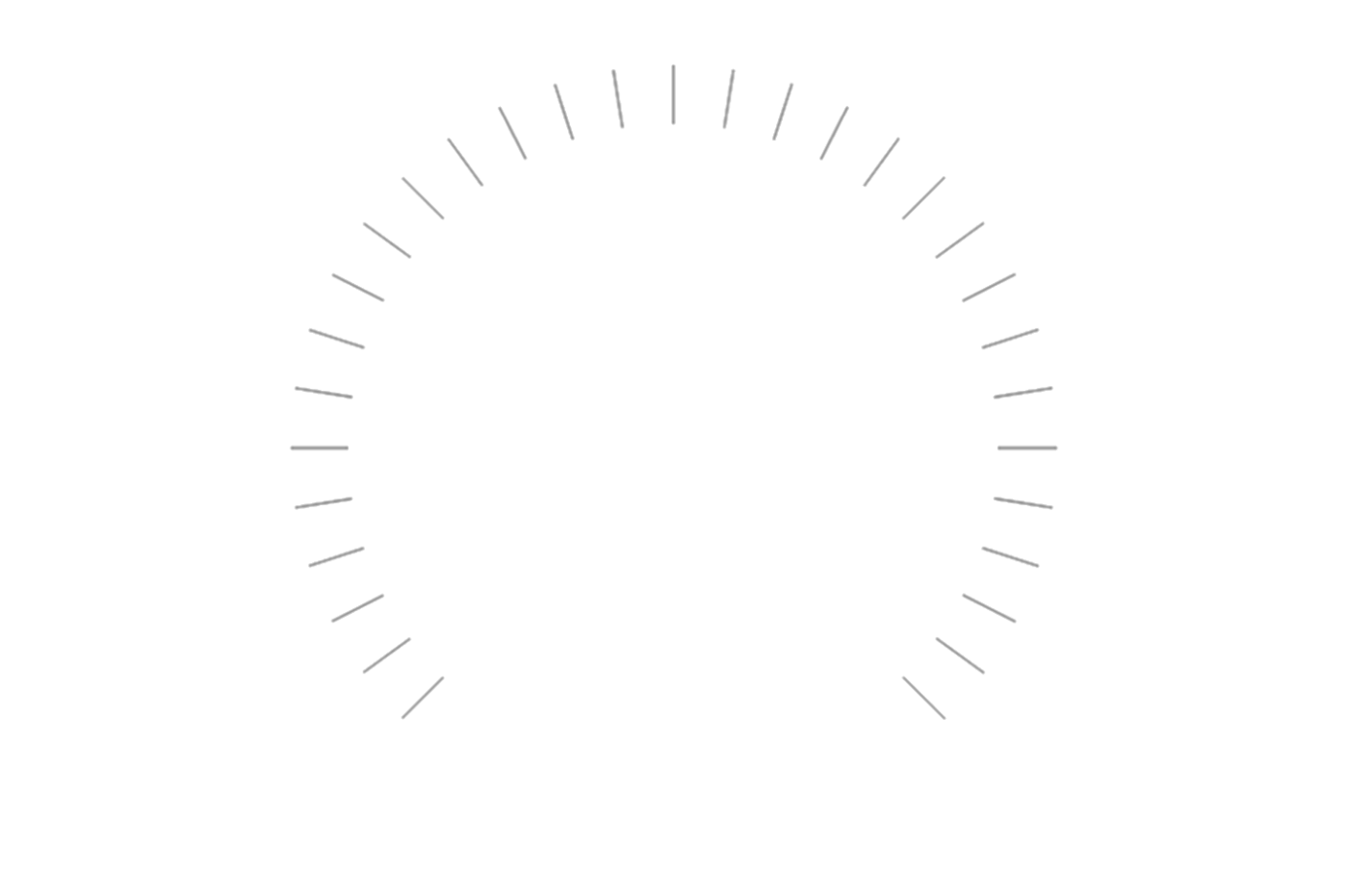 50
40
60
30
70
20
80
简要说明
右图为图形与饼图组合而成；
适合在特定场合使用；
可以辅助文字加以说明；
调节第一扇区起始角度可以调整指针。
10
90
0
100
其他图表
下图为图形组合而成，不是非常精确，可以在特定情境下使用，可以相应的调整模块颜色。
30%
10%
20%
45%
其他图表
68.75%
25.00%
53.125%
78.125%
简要说明
右图为图形组合而成；
表现具体数字时不是很精确；
可以参考精确图表设计；
可以辅助文字加以说明。
其他图表
下图为图形组合而成，仅限于比例是1/8倍数的情况下使用，可以相应的调整模块颜色。
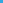 50%
37.5%
75%
87.5%
其他图表
下图为图形组合而成，不是非常精确，可以在特定情境下使用，可以相应的调整模块颜色。
52%
28%
16%
4%
其他图表
下图为图形组合而成，不是非常精确，可以在特定情境下使用，可以相应的调整模块颜色。
90%
69%
49%
31%
15%
其他图表
70%
56%
28%
简要说明
右图为图形组合而成；
不是很精确；
可以参考精确图表设计；
可以辅助文字加以说明。
15%
其他图表
下图为图标组合而成，够直接，够直观，O(∩_∩)O哈哈~
65%
35%
其他图表
下图以矢量图标作为主体，辅以直接的数字进行信息展示，虽然从数量对比上不够直观，但不失为一种灵活的PPT展示方式。
ADD YOUR TITLE HERE
99%
31%
53%
82%
其他图表
20
MIN
简要说明
右图为图形组合而成；
适合用在时间场合；
可根据需要修改颜色；
可以辅助文字加以说明。
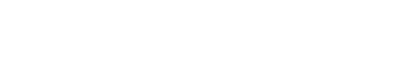 www.pptfans.cn
精品·PPT教程
精品· PPT作品
精品· PPT模板
百度
pptfans